GET READY TO TACKLE 
THE “BETTER” FAFSA
Presented by: Amber Peters (Mizz P.)Email: Apeters@mizzp.nycDate: 10/24/2023
EconEdLink Membership
You can now access CEE’s professional development webinars directly on EconEdLink.org! To receive these new professional development benefits, become an EconEdLink member. As a member, you will now be able to: 

Automatically receive a professional development certificate via e-mail within 24 hours after viewing any webinar for a minimum of 45 minutes
Register for upcoming webinars with a simple one-click process 
Easily download presentations, lesson plan materials and activities for each webinar 
Search and view all webinars at your convenience 
Save webinars to your EconEdLink dashboard for easy access to the event

Access our new Professional Development page here
‹#›
Professional Development Opportunities
To earn professional development credit for CEE webinars found on EconEdLink, you must:

Watch a minimum of 45-minutes and you will automatically receive a professional development certificate via e-mail within 24 hours. 
Attendees can learn how much credit they will earn per workshop. 

Accessing resources: 

You can now easily download presentations, lesson plan materials, and activities for each webinar from EconEdLink.org/professional-development/

Local resources: 

Insert your local professional development opportunities (if applicable)
‹#›
About The Presenter
Amber Peters(Mizz P.)
Founder, On Track With Mizz P.Lead College and Career Access Consultant

Mizz P. partners with schools and educational organization leaders to 
provide students, parents, and staff with informative yet fun ways to explore 
college and career options

www.mizzp.nyc
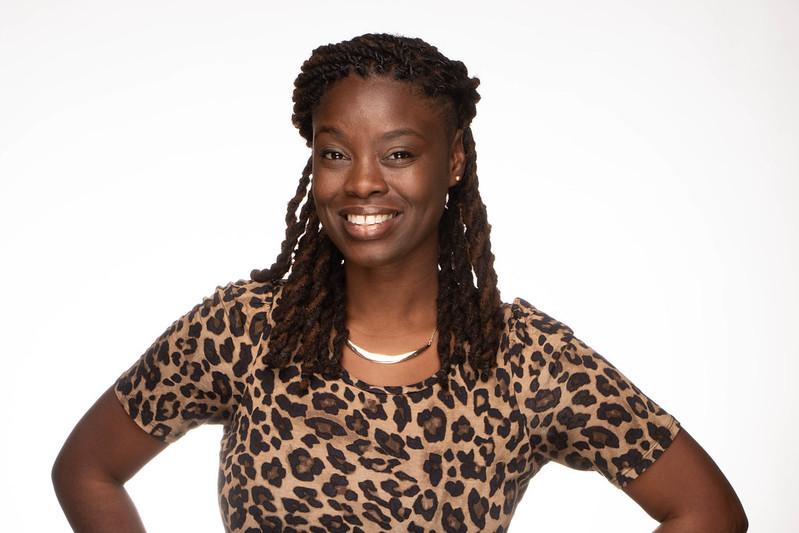 ‹#›
Agenda
Introduction

FAFSA Basics

FAFSA Changes

Best Practices

Resources

Q&A
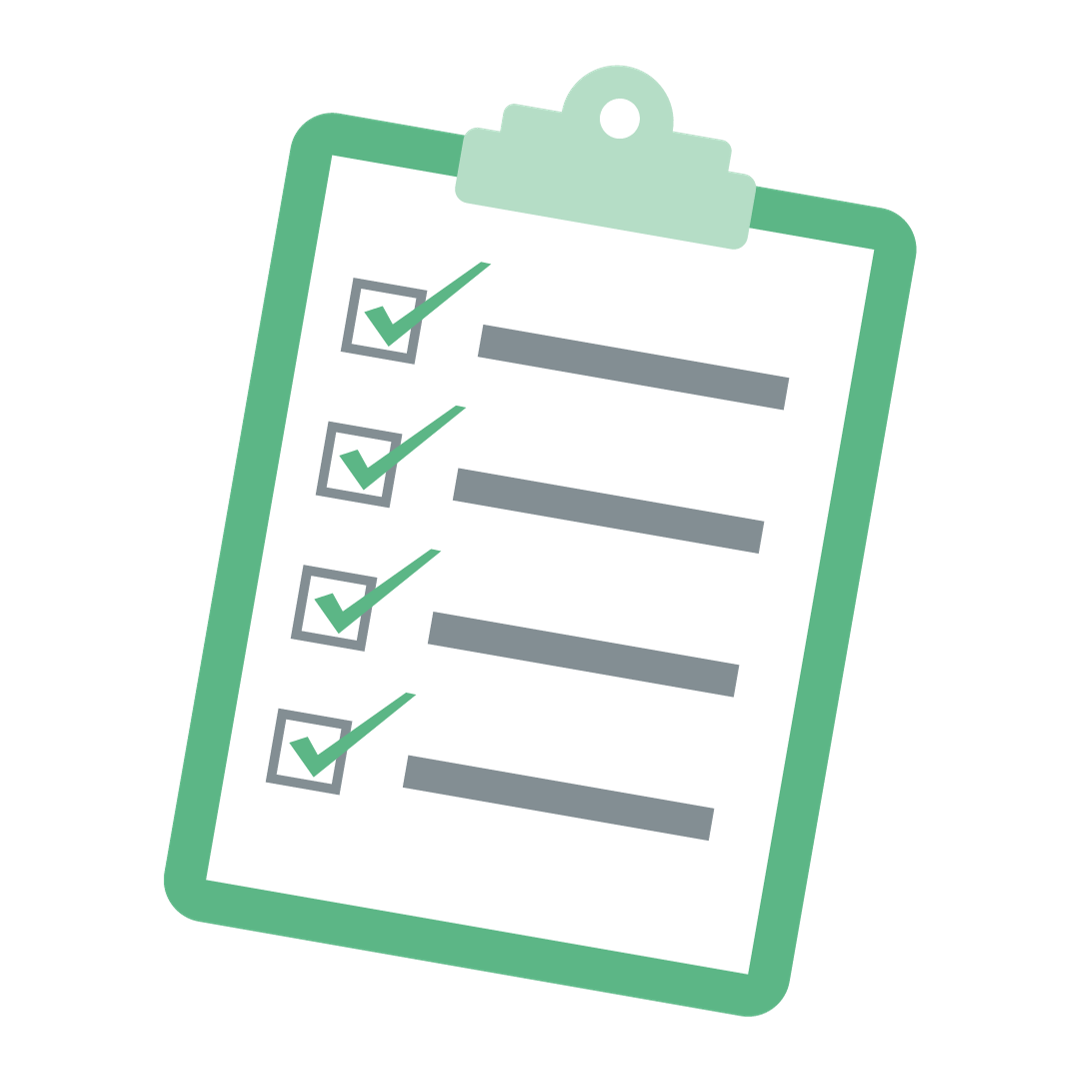 ‹#›
Objectives
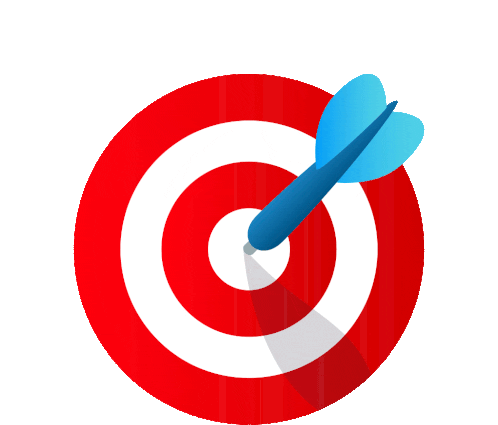 To provide information and best practices for FAFSA completion
 
To answer questions to support your understanding
‹#›
Here’s The Tea:
According to the National College Attainment Network (NCAN):

The high school class of 2022 left about $3.6 billion in Pell Grants on the table by not completing the Free Application for Federal Student Aid (FAFSA).
‹#›
FAFSA BASICS
What is the FAFSA?

The FAFSA or FREE APPLICATION FOR FEDERAL STUDENT AID is an application that determines a students eligibility for need based aid, namely the PELL and FSEOG grants which is determined by income and other factors. The FAFSA is also the gateway to all other forms of aid such as federal loans, state funding, and institutional scholarships.
‹#›
FAFSA BASICS
Students & families (regardless of their income) should be encouraged to apply so they don't miss out on additional money for college!!!
‹#›
FAFSA BASICS
Here is a break down of the funding sources that can be accessed from the federal government as a result of filing the FAFSA:
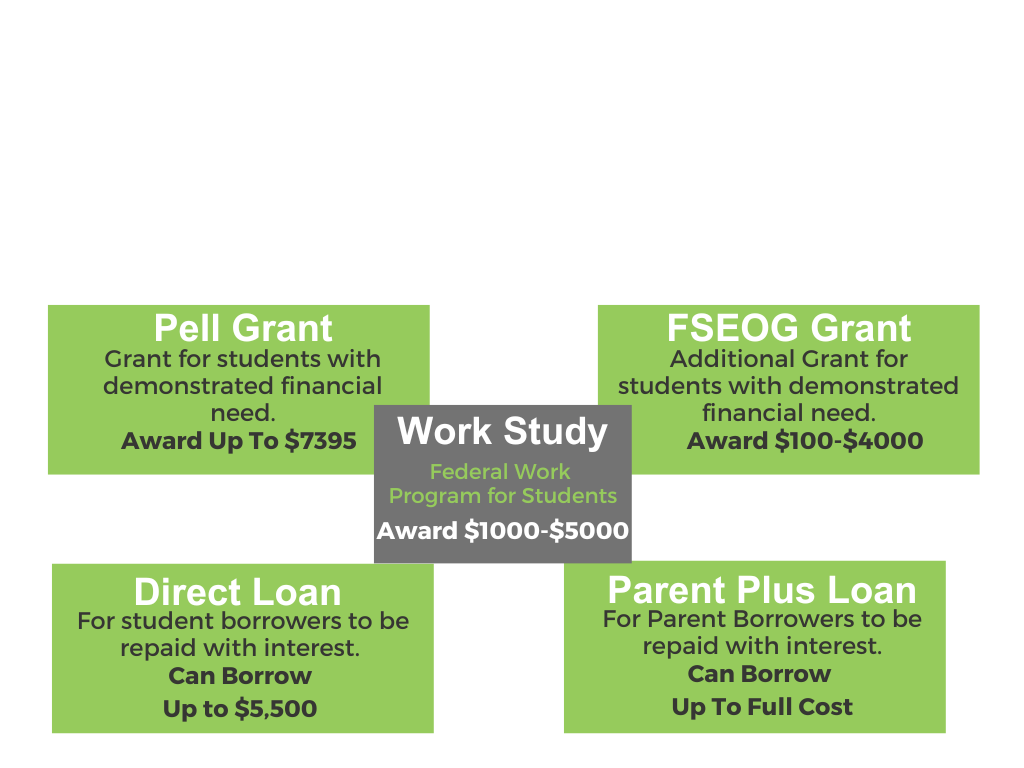 ‹#›
FAFSA BASICS
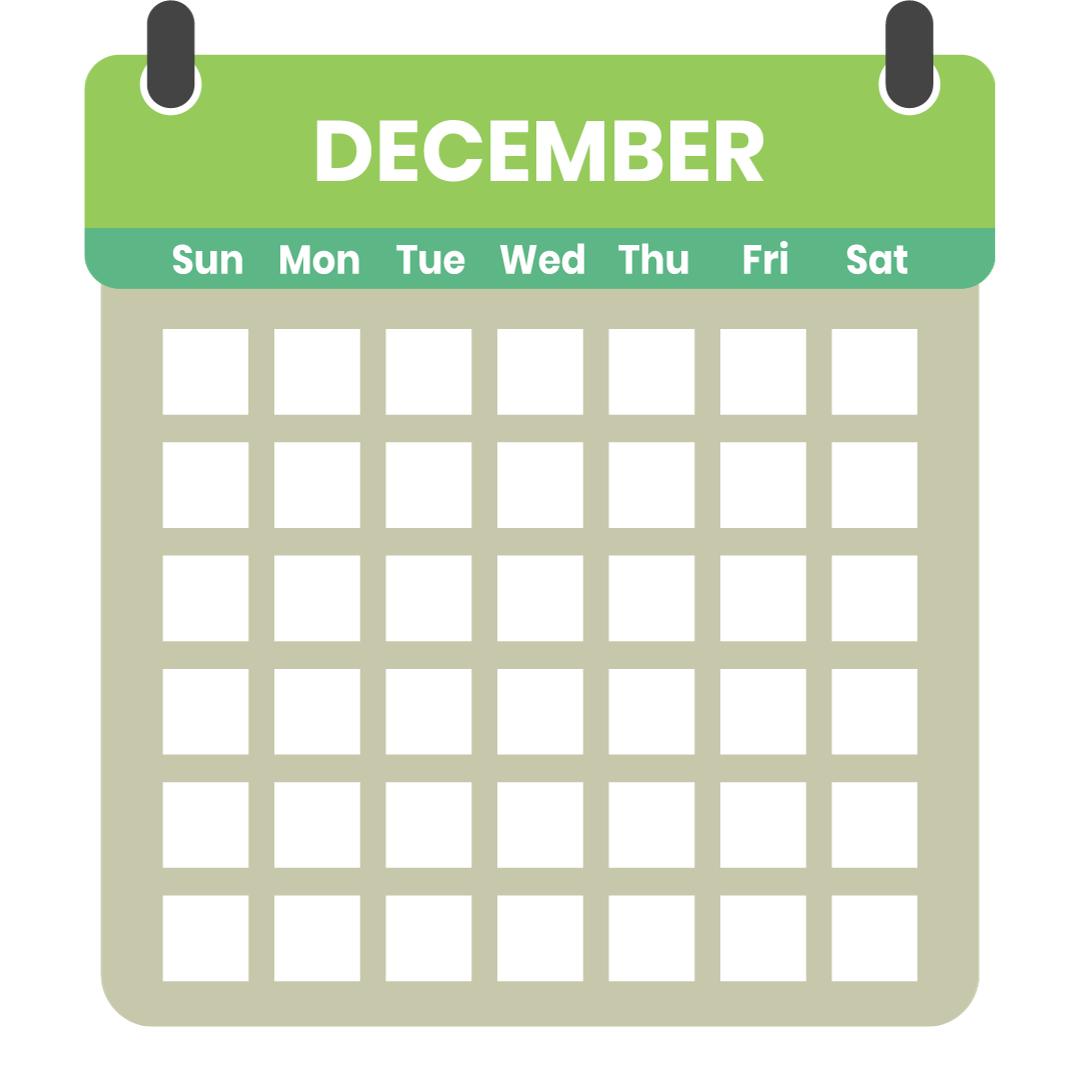 When does it open?

Typically the application opens in October but this year only it will open in December (No date specifically yet)

FAFSA will open October 1st every year after as normal. 

Follow @FederalStudentAid on Instagram and @FAFSA on X
for information on official launch date.
‹#›
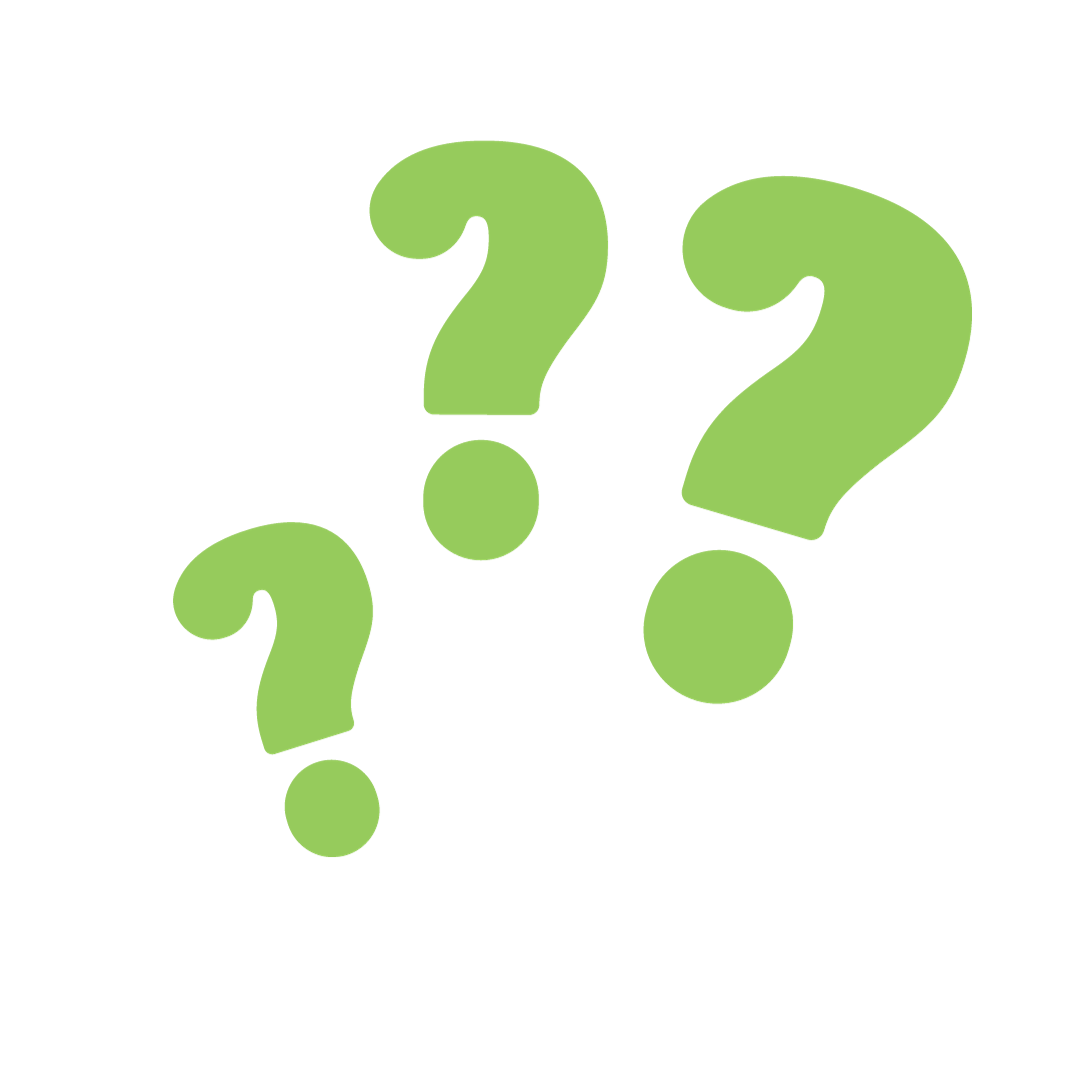 FAFSA CHANGES
Why is FAFSA changing?

The FAFSA has changed because of the CONSOLIDATED APPROPRIATIONS ACT, 2022 which had clauses for FAFSA Simplification and Privacy.

Future ACT
Made it possible to get data directly from the IRS

FAFSA Simplification Act
Changed the form, process, and eligibility calculation
‹#›
FAFSA CHANGES
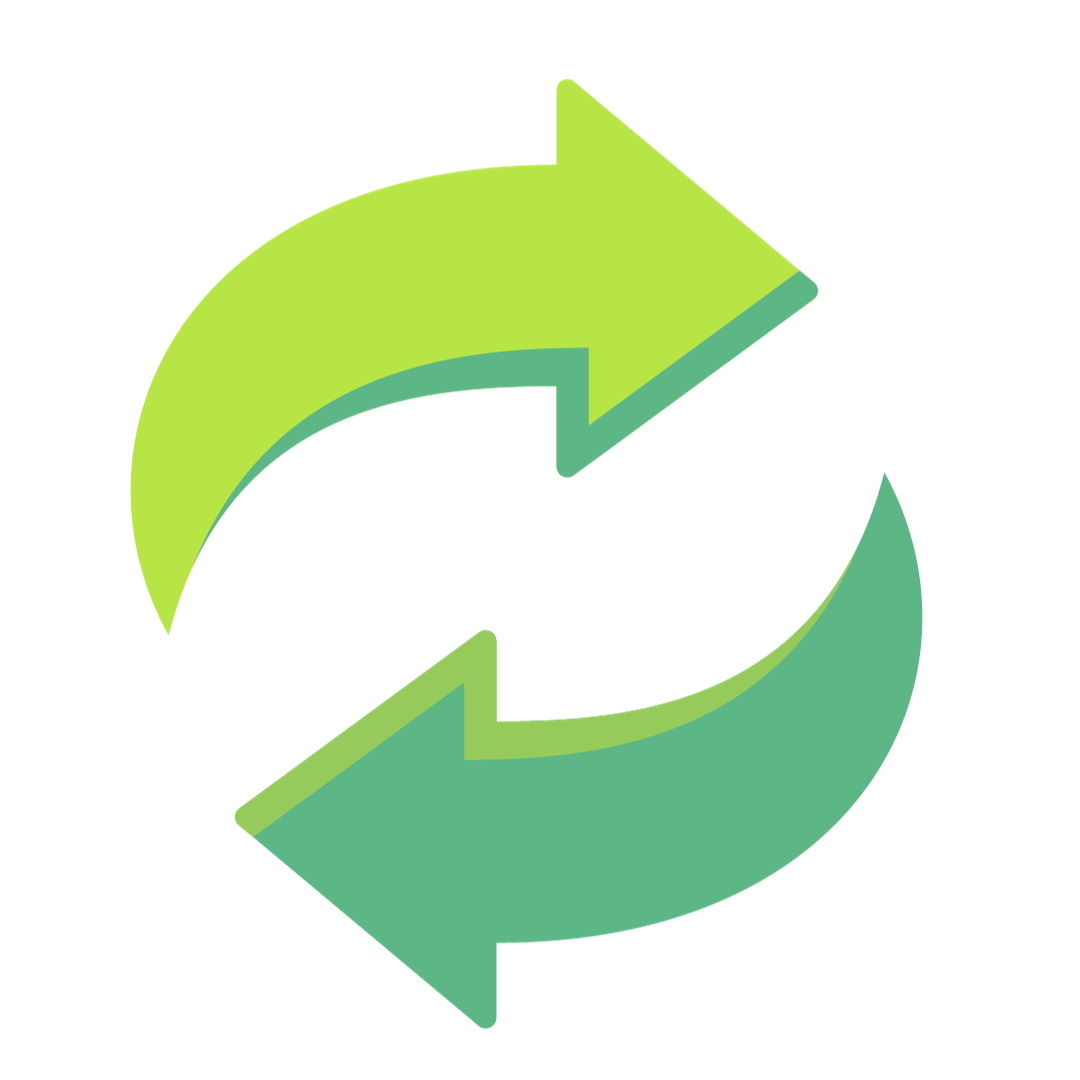 What parts of the application changed?

FAFSA will transfer data from the IRS automatically 
Application is split into two parts. Parents will have to be invited to their child’s FAFSA form. The new form will be role based and you will only be able to see questions related to your role.If a student begins the FAFSA, they will be asked to identify the parent(s) or spouse who will be contributing financial information on the form.
Parents are now called contributors on the new FAFSA.
‹#›
FAFSA CHANGES
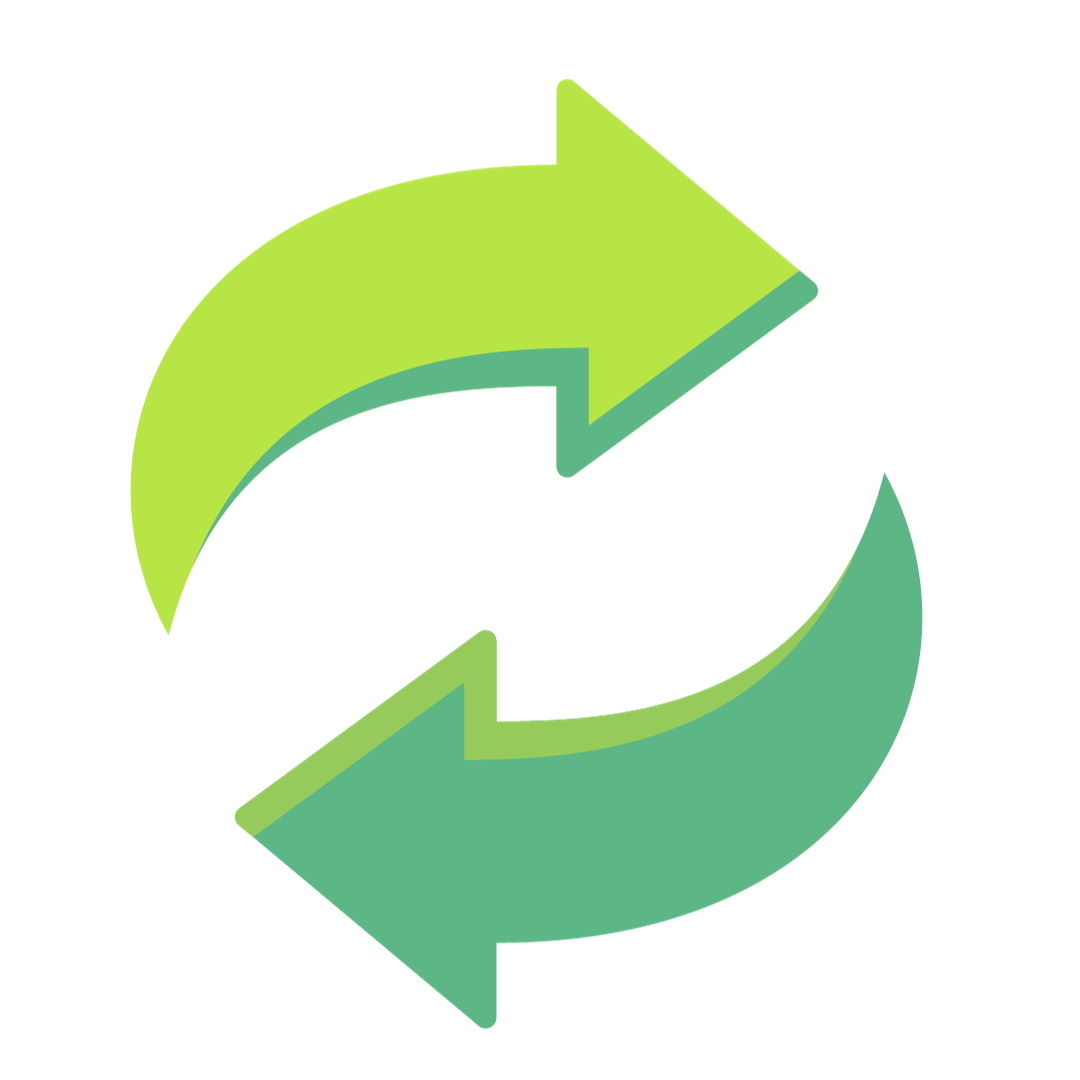 FAFSA Changes Continued

The new formula no longer accounts for multiple siblings in college.
Families need to give consent for the FAFSA to retrieve their income from the IRS. Not giving consent invalidates your form.
Families making over $60000 will be asked questions about assets, families making under $60000 these questions will be skipped
You have 45 days to complete the form or you’ll have to start over.
No save keys needed.
Students can now add up to 20 schools.
‹#›
FAFSA CHANGES
The new application has much more details and help for families built into the form. There will now be explainer videos and surveys added throughout the form for support.
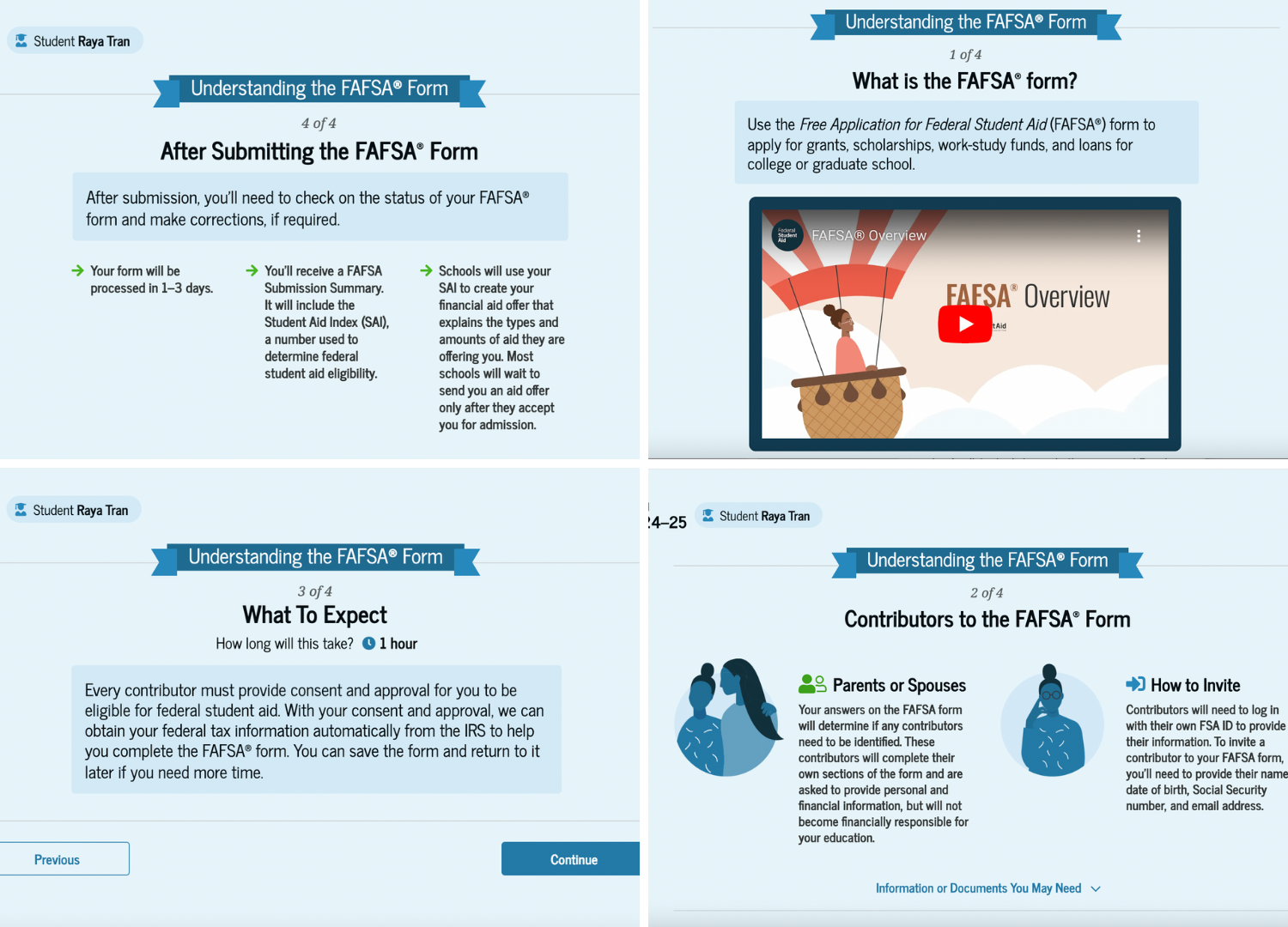 What can we expect this fall?

A lot of confusion
A lot of frustration
A lot more students needing support
A lot of glitching and technical issues
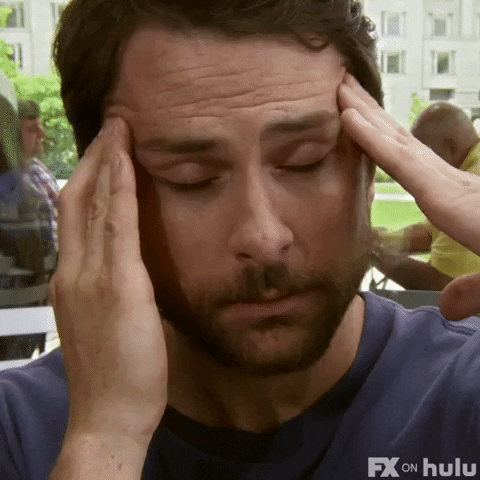 FAFSA Essentials
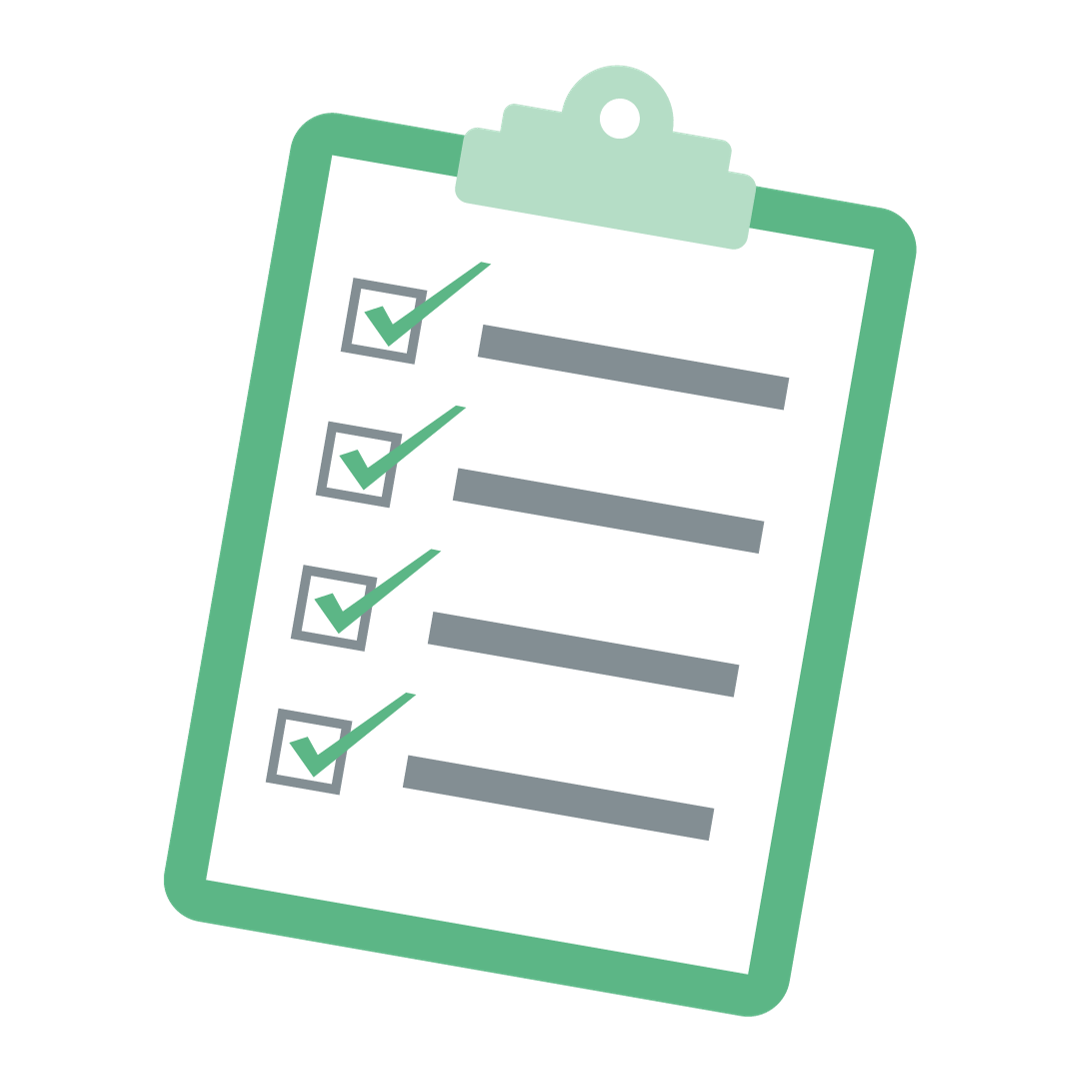 What do students and parents need to apply?

2022 Taxes
FSA ID
List of up to 20 schools they 
want to apply to
Patience…lots of it
BEST PRACTICES
Best practices for getting students ready

-Assist students in getting their FSA ID’s in November ahead of December’s official FAFSA launch
-Have an information session with families early
-Lookup FAFSA deadlines in your state: Check Here
-Work with your school’s team to determine a date to get FAFSA’s in and submitted
-Set goals around FAFSA completion and provide incentives for students to complete it
-Hold bootcamp like sessions to get as many students completed as possible
-Check-in with students about their FAFSA progress
‹#›
RESOURCES
If students need help after the FAFSA Opens 

FAFSA Hotline 
1-800-4-FED-AID (1-800-433-3243)
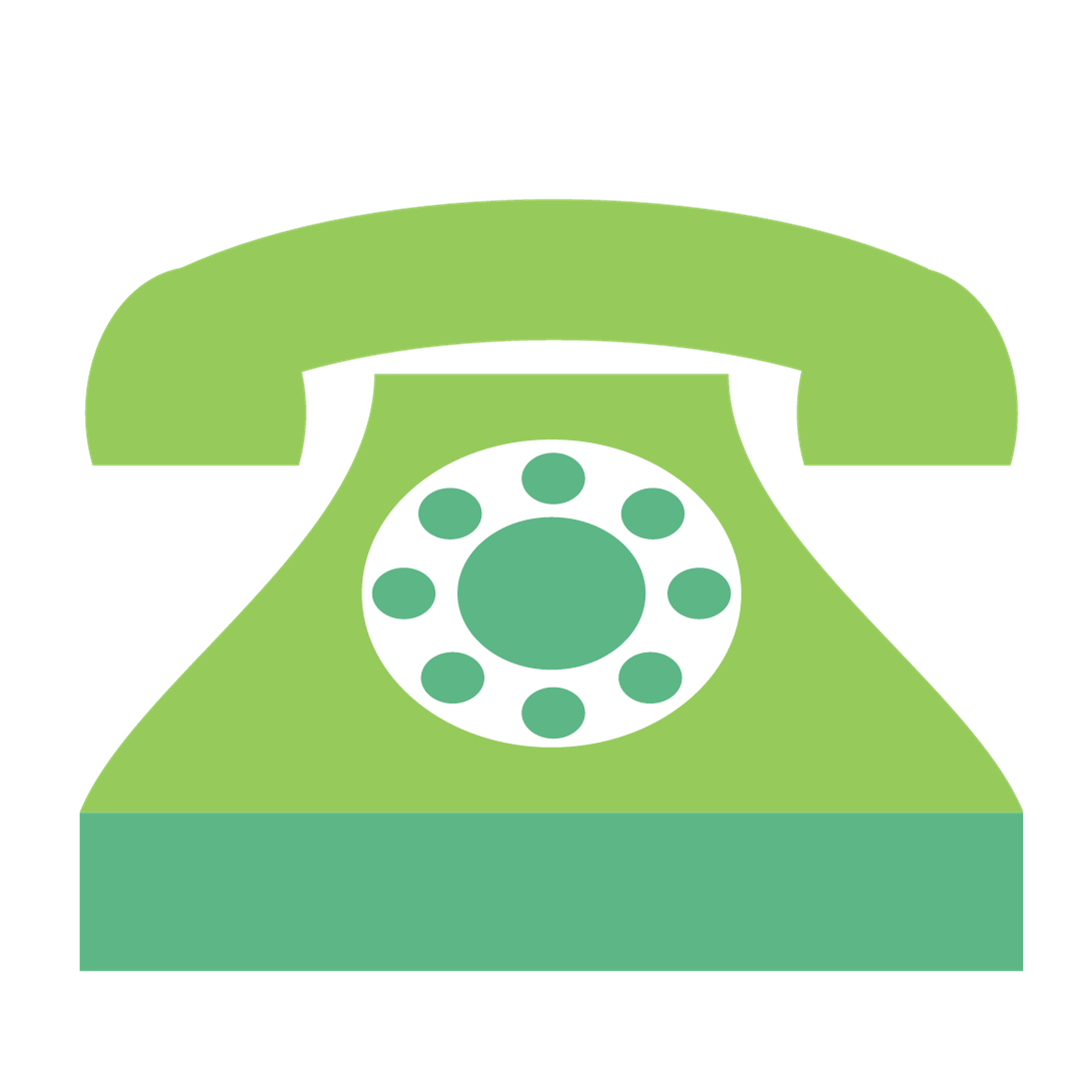 Your new best friend….
‹#›
RESOURCES
Resources for additional learning:

NCAN Better FAFSA Tool Kit Site (Counselor Facing)
https://www.ncan.org/page/better-FAFSA-training-toolkit

FSA YouTube (Counselor Facing)
https://www.youtube.com/@FSAOutreach

FAFSA YouTube Student Facing
https://www.youtube.com/user/FederalStudentAid

FAFSA Vocabulary
https://docs.google.com/document/d/1r4hMr73vmoDXjCEH8sW86o16cxq4c1dd0IW4epnBH1A/edit?usp=sharing
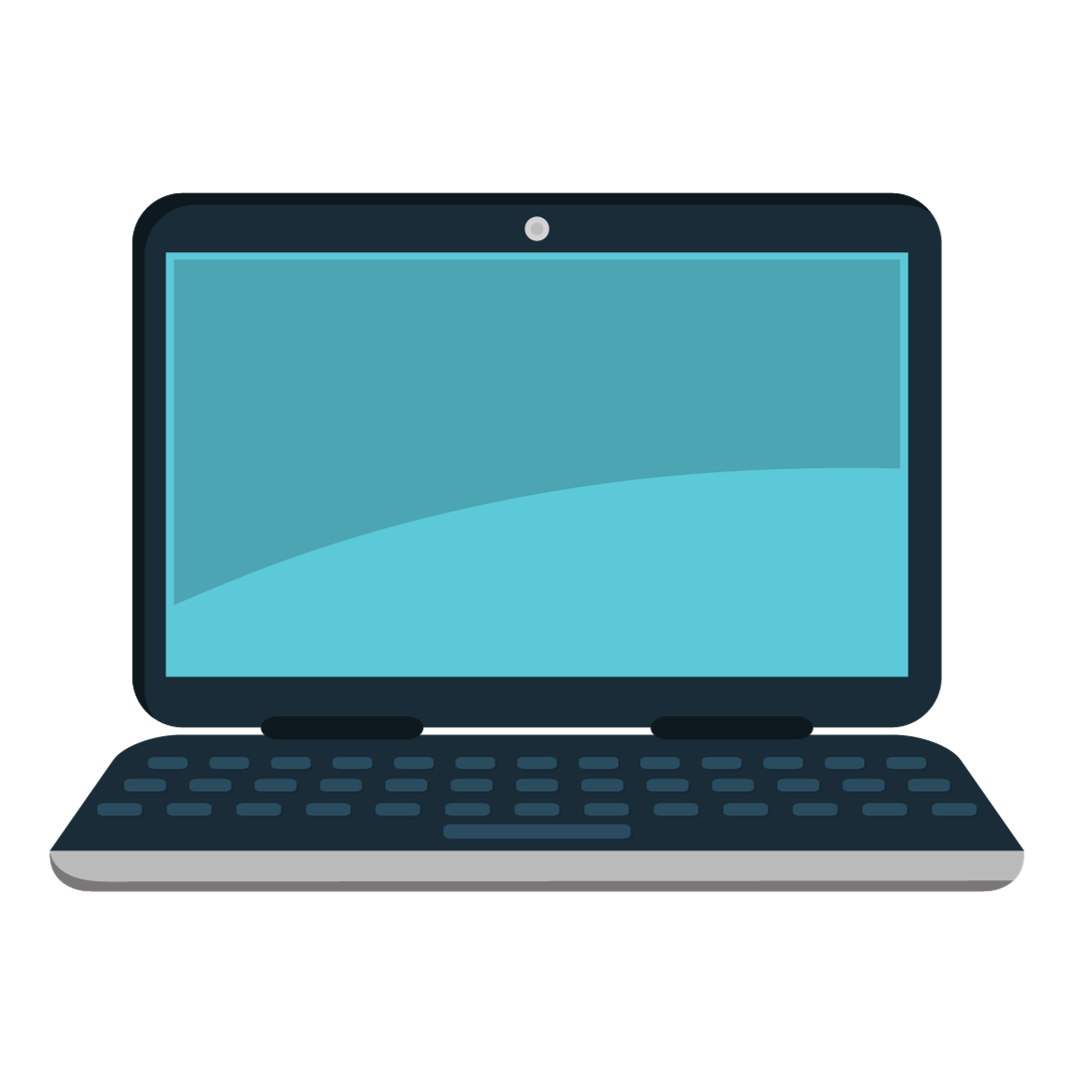 ‹#›
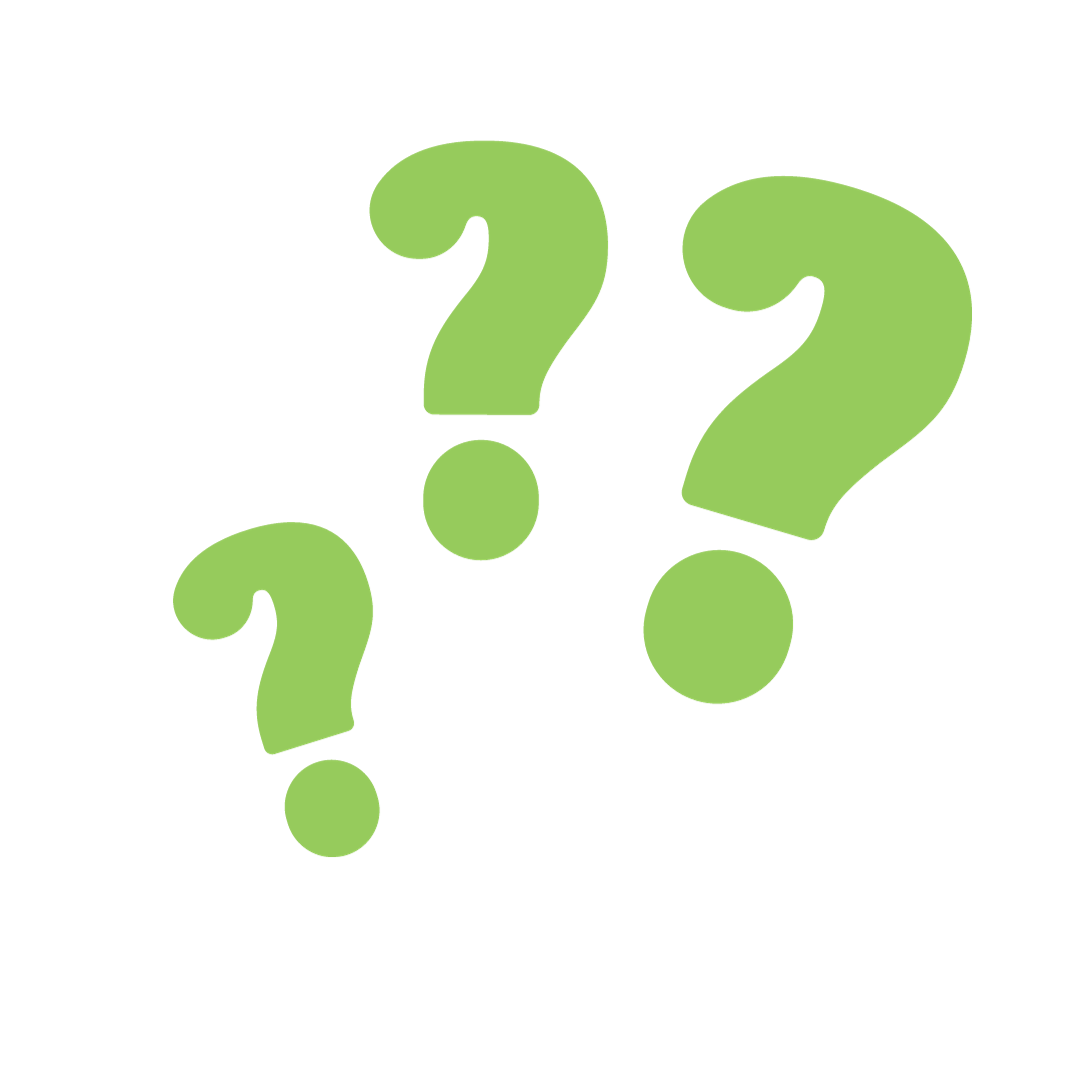 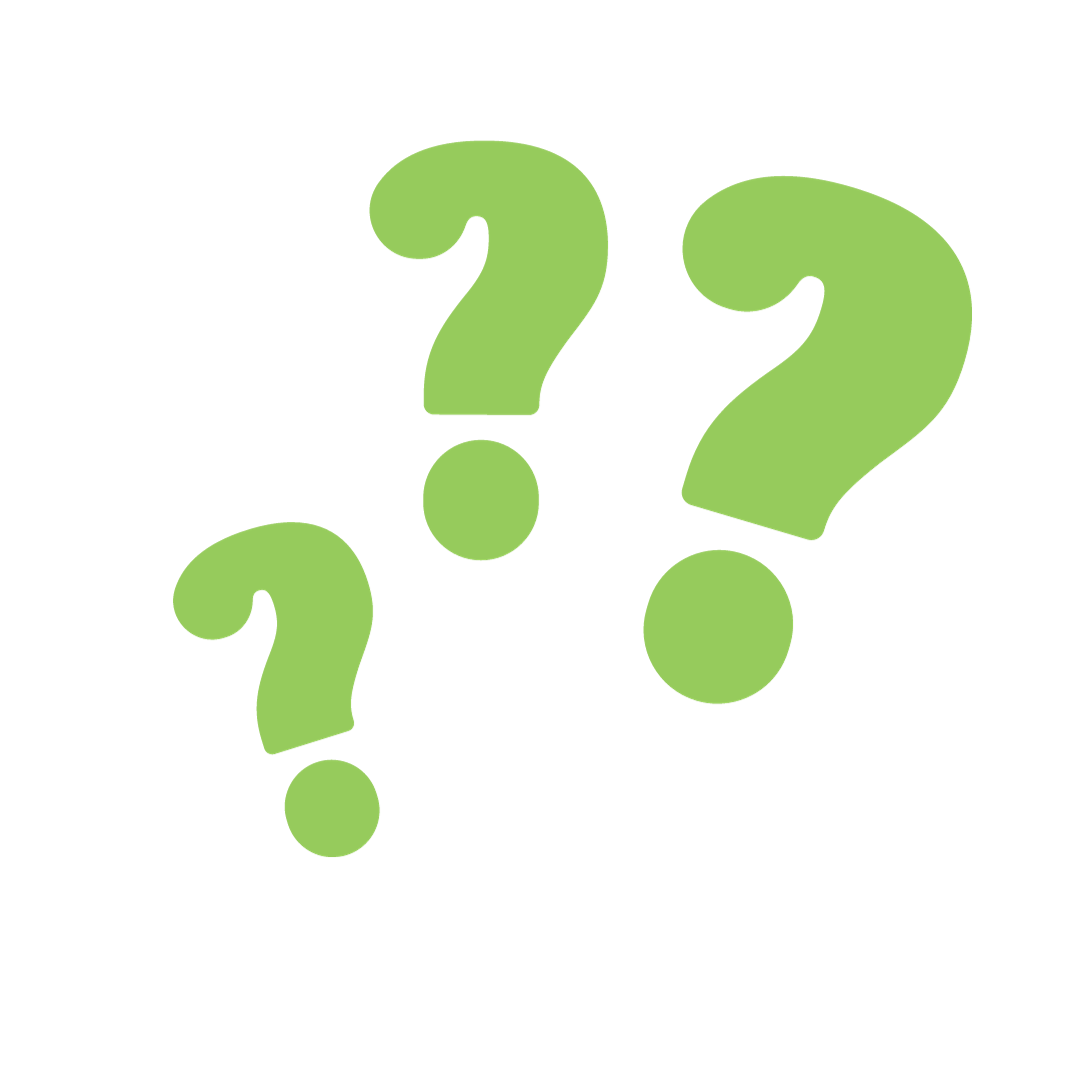 Q & A
‹#›
Thank You
Amber Peters
Apeters@mizzp.nyc